Дәріс 13 «Аэрозольдердің агрегативтік тұрақтылығы»
Жоғары дисперсті бола отырып, аэрозольдер седиментациялық тұрақтылыққа ие болғанымен әдетте агрегативті тұрақсыз жүйе болып табылады және оларда әрқашан коагуляция үрдісі жүріп отырады. Мұнымен кез-келген аэрозольдердің басқа жүйелермен салыстырғанда аз өмір сүру уақыты түсіндіріледі. Ең үлкен тұрақсыздықты, өте үлкен және өте кіші бөлшектерге ие аэрозольдер көрсетеді, оның себебі бірінші жағдайда бөлшектердің шөгуінің үлкен жылдамдығы болса, екінші жағдайда бөлшектердің соқтығысып, агрегаттардың түзілуіне әкелетін интенсивті броун қозғалысының нәтижесі.
Жылдам коагуляциялық үрдісі болып табылатын, аэрозольдердің коагуляциясы, әдетте, лиозольдредің коагуляциясына қарағанда біршама тезірек өтеді. Есептеулер көрсеткендей аэрозольдердің концентрациялары артқан сайын коагуляция жылдамдығы да өте тез артады (1 кесте).
Кесте 1. Аэрозоль концентрациясына коагуляция жылдамдығының тәуелділігі
Осы мәліметтерден бастапқы концентрациядан тәуелсіз, аэрозольді алғаннан кейін бірнеше минуттан соң оның концентрациясы 106-108 бөлшек/м3 аспайды. Бұл лиозольдердің концентрациясына қарағанда (әдетте, қалыпты алтын золі шамамен 1 см3-тан 1025 дейінгі бөлшектерге ие) 108 аз. Осылайша табиғатта да өндірістік жағдайда да, біз әрқашан сұйытылған аэрозольдермен жұмыс істейміз. Келтірілген мәліметтер аэрозоль коагуляциясының жылдамдығын тек бірінші соқтығысу сәтінде ғана сипатталады. Газды дисперсті ортасы бар жүйелердің бұзылу жылдамдығына, соқтығысу жиілігінен басқа да факторлардың әсері бар. Мысалы аэрозольдердің коагуляциясына, полидисперстік пішіні әсер етеді.
Аэрозольдердің бұзылуы, оларда қарама-қарсы зарядталған бөлшектердің болуымен тезірек өтуі мүмкін. Керісінше, егер аэрозоль бөлшектері таңбасы бойынша бірдей және шамасы бойынша біршама үлкен зарядтарға ие болатын болса, онда бөлшектердің шашылуы байқалады. Аэрозоль коагуляциясының жылдамдығына әрине, конвенциялық ағындар, механикалық араластыру, ультрадыбысты тербелістер әсер етеді, себебі бұлардың барлығы бөлшектердің бір-бірімен соқтығысу ықтималдылығын арттырады.
Аэрозольдерде де, лиозольдерде де бөлшектердің өлшемі тек коалесценсия және агрегация құбылыстарынан ғана емес дисперсті фазалардың изотермиялық  айдауының нәтижесінде болуы мүмкін екендігін атап өткен жөн, соң,ы құбылыста майда бөлшектердің булану есебінен үлкен бөлшектердің іріленіп, өлшемінің өзгеруіне әкеледі. Үлкен өндірістік қалалардың атмосферасында 100 % - ға жақын ылғалдылық болған жағдайда түтін мен шаңның бөлшектерінде, су буының конденсациясы жүреді. Сондықтан, қалалардағы жауын-шашын көлемі осы жергілікті аймақтың орта есебінен шамалы асады.
Тұман тамшыларының булануы сәйкес жағдайларда аэрозольдердің гомогенді жүйеге өтуін тудыруы мүмкін, бұл лиозольдердегі дисперсті фазаның еріп, шын ерітіндінің түзілуіне ұқсас.
Аэрозольдердің бұзылуы
Аэрозольдерден дисперсті фазаны бөліп алу керек болған жағдайда, мысалы металлургиялық пештердің түтиінінен ондағы бағалы өнімдерді бөліп алу қажет болғанда және газдар мен ауаны тазалау қажет болғанда, аэрозольдердің бұзылуын қолдануға тура келеді.
Аэрозольдерді бұзу әдісінің көбісі коагуляция үрдісін үдетумен байланысты. Сонымен қатар мұны коалесценция немесе аэрозоль бөлшектерінің бетке (фильтрдің қатты жақтарына жасанды жауын кезінде сұйықтық тамшыларына) жабысуының нәтижесінде сонымен қатар седиментация үрдістің әсерінен (инерциялық қозғалыс кезінде аэрозоль бағытының ағыны мен жылдамдығын өзгерту арқылы) болуы мүмкін.
Осы принциптерге негізделген аэрозольдердің бұзылуының әдістерін қарастырайық.
Аэрозоль ағынының бағыты мен жылдамдығын өзгерту арқылы (инерциялық шөгу) аэрозольден дисперсті фазаны бөлуді, әдетте шаңды камералар мен циклан деп аталатын орталықтан тебетін бөлгіштер арқылы жүргізеді.
Газ ағындарының жылдамдығы өзгерген жағдайда бөлшектерге инерция күші әсер етеді: газ жолдарының қабырғасына соқтығыса отырып олар кенет жылдамдығын жоғалтып төмен қарай жылжиды. Мұнда бөлшектер цилиндр қабырғаларында шөгеді де, ал олардан босаған газ, арнайы турба арқылы көтеріледі де циклоннан шығарылады. Циклондағы газдың қозғалысы сызба түрінде 2.1 суретте келтірілген. Бұл әдіс диаметрі 3 мкм болатын, салыстырмалы түрде ірі аэрозольдерді бұзу үшін қолданылады.
Сурет 2.1. Циклонда газдың қозғалысы
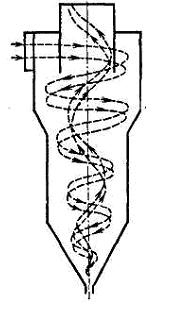 Сүзу арқылы газ фазасынан біршама ұсақ бөлшектерді бөліп алуға болады. Сүзгілерді газға қарсы құрылғыларда улы түтіндерді ұстап қалу үшін, таза ауа алу үшін және бірқатар жағдайларда қолданады. Сүзгінің торлы және талшықты түрі болады. Торлы сүзгілер аэрозольдің салыстырмалы түрде ірі бөлшектерін ұстап қалу үшін қолданылады. Оларды металл тордың немесе матаның бірнеше қабатынан дайындайды. Бұл сүзгілердің әсер етуі бөлшектердің инерциялық шөгуі мен тор ұяшықтарынан өтпейтін ірі бөлшектерді ұстап қалуға негізделегн. Торлы сүзгілердің тиімділігі оларды сүзгіден өткен дисперсті фазамен толтыру есебінен біршама артады, себебі сүзгі бетінде шаң қабаты түзілу есебінен, аэрозоль ағыны өтетін саңылау диаметрлері кішірейеді. Сондықтан кейде мата сүзгілерге оларды қолданбастан бұрын асбестті шаң жағады, немесе мата сүзгілерді тазаланған кезде олардың бетінде шаң қабатының бір бөлігін әдейі қалдырады.
Талшықты сүзгілерді арнайы қатты қағаздан, сүзгі қағаздан және басқа да талшықты материалдардандан дайындайды. Айтарлықтай гидравмикалық кедергінің болу әсерінен бұл сүзгілер, аэрозоль ағысының азғантай жылдамдықтарында ғана қолданылады.
Сурет 2.2. Сүзгінің үстінен қарағандағы сұлбасы
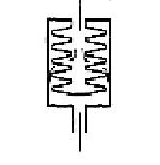 Талшықты сүзгілердің өнімділігін арттыру үшін, оларды көбіне «теріс» (ұлғайтылған) бетінен дайындайды. Талшықты сүзгідегі аэрозоль ағысының сипаты біршама күрделі, себебі ағын ретсіз орналасқан талшықтардан келе отырып, үнемі аз бағытын өзгертіп отырады. Талшықты сүзгілердің әсері ирнерциялық шөгуге қозғалған бөлшектерінің талшық бетіндегі қандай да бір кедергіге жабысып қалуымен түсіндіріледі. Әртүрлі факторлар, әртүрлі құбылыстарға әрқалай әсер етеді, солардың негізінде аэрозольді сүзу кезіндегі дисперсті фазаны бөліп алу негізделген.
Тұйықталған көлемде, мысалы диаметрі d болатын саңылауларда аэрозольдің бұзылуы седиментацияның (ірілеу) және диффузияның (ұсақтау) әсерінен болуы мүмкін. Седиментация нәтижесіндегі аэрозольдердің бұзылу уақыты. tсед~d/U (мұндағы U = mg/6πηr тұтқырлығы η болатын ортадағы радиусы бөлшектің қозғалу жылдамдығы, ал диффузия нәтижесінде - tдиф~d2/D (мұндағы D≈kT/6πηr. бөлшек диффузиясының коэффициенті). Осы факторлардың бәсекелесуі саңылаулардың радиусы 10-5-10-4 м болатын сүзгілерде тұрақтылау болатын бөлшектердің орташа өлшемі 10-7-10-6 м болады да, бұлар үшін tсед≈ tдиф шарты орындалады, яғни mgd бірнеше kТ-ға тең болады. Мұндай бөлшектерді сүзіп алу біршама қиындықты тудырады. Сүзіп алудың тиімділігі иірімдері көп саңылауға ие (Петрянов сүзгілері) сүзгілерді қолдану есебінен артады.
Ультрадыбыстардың әсерінен аэрозольдердің бұзылуы бұрыннан белгілі, бірақ тек ХХ ғасырдың 80-ші жылдарына қарай ғана бұл әдіс тәжірибелік маңызға ие бола бастады. Теориялардың біріне сәйкес, аэрозольдерге ультрадыбыстың әсері лиозольдерге сияқты, барлық полидисперсті жүйелерде өлшемі бойынша әртүрлі бөлшектер, әркелкі дәрежеде орта тербелістеріне әсер етуімен түсіндіріледі. Осының нәтижесінде үлкен тербеліс амплитудасына ие ұсақ бөлшектер аэрозольді «тарап» өткелдей болады. Бұл олардың қозғалмайтын ірі бөлшектермен соқтығысуына ықпал етеді. Дегенмен бұл теорияға қарсы жағдай да бар, ол біршама қарқынды тербелетін майда бөлшектердің дыбыс өрісінде коагуляцияға ұшырамай қалуы.
Басқа теорияға сәйкес, ультрадыбысты коагуляция, ультрадыбыс өрісінде қозғалатын бөлшектер арасындағы тартылыс әсерінен болады. Мұндай тартылыс аэрозоль бөлшектерінің тех параллельді және бір бағытта қозғалыс жасауы кезінде мүмкін болады. Ультрадыбыс өрісінде қозғалатын туман үшін, 90 % коагуляциялану үшін бірнеше секундтың өзі жеткілікті. Коалесценция нәтижесінде алынған ірі тамшылар қарапайым циклондарда газдан оңай бөлінеді.
Ультрадыбысты, күкірт қышқылды және басқа да өндірістік тумандарды бқзу үшін қолданылады. Қазіргі уақытта, ультрадыбыспен аэрозольдердің шөгуі үшін, өндірімділігі 1000 м3/мин дейін жететін өндірістік қондырғылар жасалынған. Өкінішке орай, ультрадыбыс өрісінде, туманның ең жоғары дисперсті бөлшегі коагуляцияға ұшырамай қалады. Басқа кемшілігі ультрадыбыс қатты сұйытылған жүйелерді бқзуда аса тиімді емес.
Ылғал сүзгілер – скрубберлер де кеңінен қолданылады. Мұндай аппараттарды бөлшектерге ылғалдандырылады да, түбіне қарай шөгеді. Дегенмен, көбіне ірі бөлшектер (3-5 мкм артық) ғана ұсталынады, газ көпіршігінде кездесетін ұсақ бөлшектер үшін сұйықтықпен әрекеттесудің ықтималдылығы төмен. 
Өндірісте газ қоспаларын тазарту мақсатында аэрозольді бұзу үшін, электр өрісін (Коттрель әдісі) кеңінен қолданылады. Коттрель электроcүзгісімен түтін немесе туманды жоғары кернеулі электр өрісі арқылы жіберген кезде, аэрозоль бөлшектеріне заряд жіберіледі.
Иондардың адсорбциясы әсерінен туған бөлшектердің зарядталуы (көбіне теріс) басты разряд (кернеу 70-100 мың вольт) кезінде ауаның иондалуының нәтижесінде туындайтындықтан, электрофорез бен анодтағы бөлшектердің шөгуін қамтамасыз етеді. Электросүзгілер өлшемі 1 мкм жоғары бөлшектерді тиімді ұстап қалады.
Қарапайым электрофиль батареясының элементтерінің бірінің сызбалық құрылғысы 2.3. суретте көрсетілген.
Электр өрісі басты электрод А мен металл турба Б түріндегі оң электрод арасында туады. Электродтарға жоғары кернеуге ие тұрақты тоқ беріледі. Аэрозоль элементке В турба кірісі арқылы түседі. Электр өрісі мен ионды жел әсерінен теріс электр зарядын алған аэрозоль бөлшектері анодқа қарай бағытталады да оған соғылып шөгеді. Шөккен және зарядын жоғалтқан бөлшектер турбаның түбіне шашылып одан Г бункері арқылы шығарылады. Тазаланған газ сүзгіден Д кіші трубасы арқылы шығады.
2.3 сурет. Коттрель электросүзгісінің сұлбасы
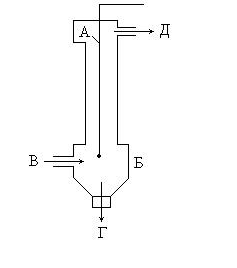 Бөлшектердің зарядталу және шөгу үрдістері кеңістік бойынша бөлінетін электрсүзгілер де бар. Мұндай электросүзгілерде ауа тотығуының өнімдері (азот оксиді және т.б.)  біршама азырақ  түзіледі, сондықтан оларды конденцирленген ауа үшін қолданады.
Аэрозольдерді бұзудың бірқатар әдісі олардың коагуляциясына негізделген. Бұл әдістердің тәжірибелік құндылығы ауыл шаруашылығы үшін орасан зор, себебі коагуляция үрдісі әдетте атмосфералық аэрозольдердің дисперсті фазасының қар және жаңбыр түрінде бөлінуімен жүреді. Аэродромдар үстінде бұлттарды жасанды тарату үшін, коагуляция әдістерінің авиация үшін де маңызы зор. Атмосфералық аэрозольдердің коагуляциясы, ұшақтан жоғары дисперсті құмды тастау есебінен тууы мүмкін. Оның бөлшектері аэрозоль бөлшегінің зарядына қарама-қарсы таңбаға, электр зарядына ие.
Бұлттарды жасанды сейілтудің тағы бір әдісі гидроскопиялық заттардың ерітіндісін, мысалы кальции хлоридінің концентрленген ерітінділерін, аэрозольге шашыратуға негізделген. Осы сұйықтықтың тамшылары су тамшыларын көмкереді де іріленіп жаңбыр түрінде түседі. Суынған атмосфералық аэрозольдерді бұзу үшін күміс немесе қорғасын иодидінің ұнтақтарын қолдануға болады, олардың бөлшектері бұлттарда мұз кристаллдарының түзілуін тудырады. 
Тәжірибе жүзінде өзін жақсы ақтайтын бұлттарды жасанды сейілтудің тағы бір тиімді әдісі қатты көміртек диоксидін қолданатын әдіс. Бұл әдіс ауа температурасы 0 0С –тан төмен болған жағдайда және бұл немесе туманның тамшылық құрылымға ие болу жағдайында, яғни суынған аэрозольдер үшін жарамды. Мұндай аэрозольде температурасы – 79,8 оС болатын қатты көміртек диоксиді, оған тиеселі ауа қабатының тез салқындауын тудырады да, онда өте үлкен мөлшерде әрі қарай кристаллдану орталығы  ретінде қолданылатын, мұз кристаллдары түзіледі.
Кристалдар өте тез өседі, жасанды салқындату зонасынан шыққаннан кейін де өсуін жалғастыра береді. Себебі, мұз үстіндегі су буының қаныққан булары, су бетіне қарағанда төмен болады. Критикалық өлшемге жеткеннен кейін кристаллдар аэрозольден қар түрінде түседі. Тәжірибе көрсеткендей бұлттарды сейілтудің мұндай әдісінде қардың түзілуі 5-7 минуттан кейін жүреді, ал 15-30 минуттан кейін көміртек диоксиді енгізілген зона туманнан толық арылады. СО2 мөлшері көп болған жағдайда сонымен қатар аэрозольде су мөлшері аз болған жағдайда немесе салқындату шамалы болған жағдайда тарату үрдісі жүрмейді немесе өте баяу жүреді.